Tehnologija spajanja savremenih materijala
Zavarljivost bakra i legura bakra
Bakar se topi na temperaturi 1083oC.
Poseduje veliku toplotnu i električnu provodljivost.
U intervalu 250-550oC mu opada plastičnost, pa je sklon pojavi prslina.
Izrazito štetan uticaj pojedinih elemenata: Bi, Pb, An, O, S, P.
Bi+Pb obrazuju lako topljiv sloj oko zrna bakra (123-200oC).
Cu+O obrazuju lakotopljiv krt sloj (Cu2O+Cu) oko zrna bakra (1064oC).
U oba slučaja opada plastičnost bakra i povećava se mogućnost nastanka vrućih prslina:
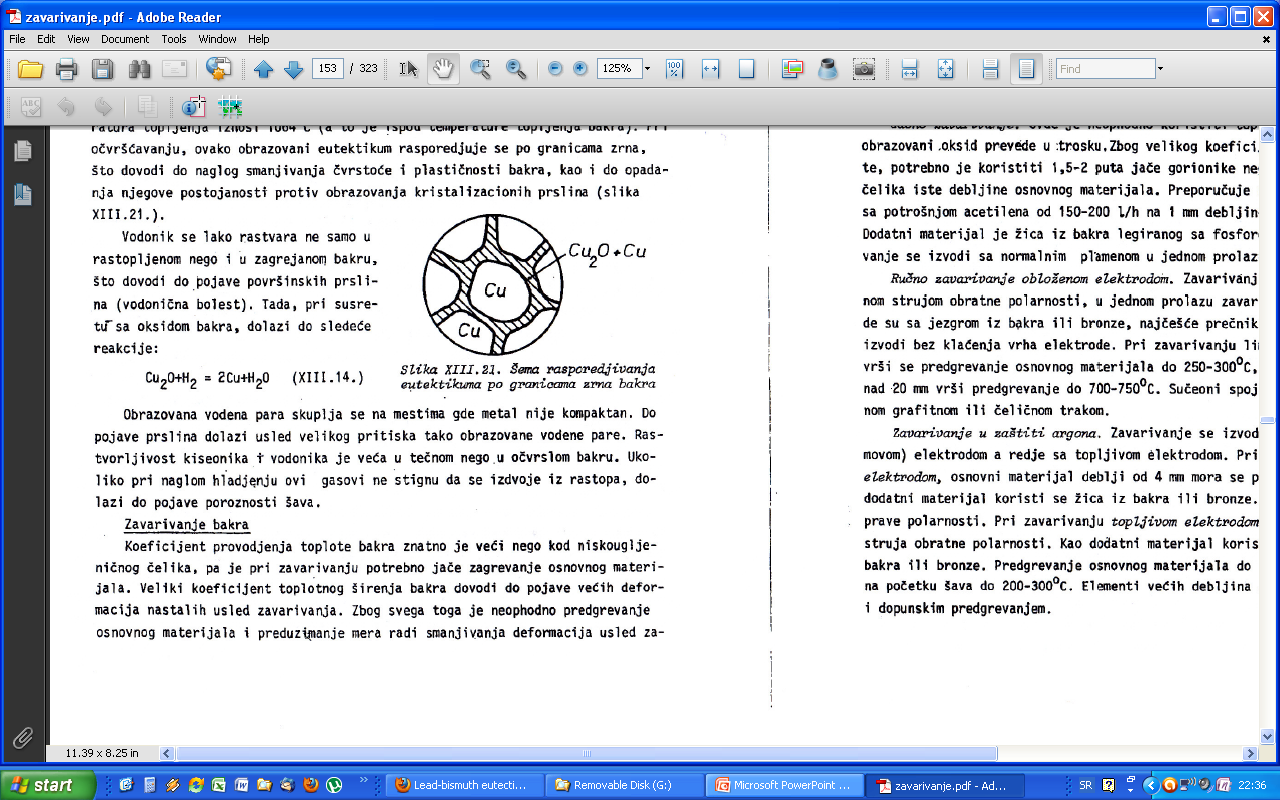 Dodatni problem je prisustvo H2:

CuO+H2                         Cu+H2O

H2O  je u obliku vodene pare koja kada nastane izaziva porast pritiska i povećava mogućnost pojave poroznosti i prslina.
U metalu koji je u tečnom stanju, rastvorljivost H i O je veća, tako da se mora obezbediti sporo hlađenje zbog degazacije.
Zavarivanje tehnički čistog bakra
Postupci zavarivanja:

Gasno
REL
TIG, MIG
Gasno:

-   Zbog veće toplotne provodljivosti Cu potreban je veći gorionik (1,5-2x), potrošnja acetilena je 150-200l/h po 1 mm debljine materijala.
Koristi se topitelj, da okside prevede u trosku.
Potrebna je žica legirana sa P i Si zbog dezoksidacije.
Zavarivanje u jednom prolazu.
Normalni plamen
REL:

Jednosmerna struja, obrnuta polarnost
Izvođenje šavova bez klaćenja.
Dodatni materijal od bakra ili bronze, prečnika 4-6 mm.
Za debljinu lima 5-10 mm predgrevanje 250-300oC, za debljine preko 20 mm mora 700-750oC.
Sučeoni spojevi sa podložnom trakom od grafita ili čelika da se spreči prokaplina.
TIG, MIG:

Češće TIG nego MIG.
TIG:  - jednosmerna struja
             - prava polarnost
		   - dodatni materijal od bakra ili bronze
             - za osn.mat.deblji od 4 mm mora           
               predgrevanje na 800oC
MIG: - jednosmerna struja, obratne polarnosti
              - dodatni materijal od bakra ili bronze
              - osnovni materijal debljine do 10 mm se 
                predgreva na 250-300oC, a za veće   
                debljine treba da se predgreva na  
                višim temperaturama i naknadno 
                zagrevaju.
Zavarivanje mesinga
Mesing je legura bakra i cinka (do 45 %).
Cink je supstitucijski element (zamenjuje bakar u kristalnoj rešetci) – rezultat je rastvarajuće ojačavanje bakra.
Postoje legure za plastičnu deformaciju i livenje.
Osobine mesinga: otpornost na koroziju, dobra obradivost rezanjem, estetika, mali koeficijent trenja, trenje bez varničenja, dobra akustika.
Namena: komponente brava, zupčanici, čaure, ventili, muzički instrumenti…
Problemi:

Osnovni problem je isparavanje cinka (ključa na 908oC)
Time se javlja poroznost i slabljenje šava.
Rezultujući ZnO otrovan za ljude, pa se prostorija mora dobro provetravati, a radnici nositi zaštitu.
Generalne preporuke:

- Za debljinu osnovnog materijala preko 10 mm, potrebno predgrevanje na 300-350oC, otpuštanje na 600-650oC.
- Primenjuje se i kovanje šava.
Postupci zavarivanja mesinga:

Gasno
REL
TIG
Gasno:

Primenjuje se oksidirajući plamen sa viškom kiseonika 30-40%, jer se time obrazuje ZnO na površini i time sprečava dalji gubitak Zn.
Potrošnja acetilena 100-120l/h po 1 mm debljine materijala.
Topitelj – kao za bakar.
Potrebna dobra priprema ivica: mehaničko čišćenje (brusni papir, žičana četka) i čišćenje sa 10% azotne kiseline.
Dodatni materijal sa 0,3-0,7 % Si zbog dezoksidacije i smanjenja isparavanja Zn.
Rezultat – gubitak cinka do 25 %
REL:

Gubitak Zn do 40 % (nepovoljnij od gasnog zav.)
Koristi se jednosmerna struja i prava polarnost.
Dodatni materijal od mesinga ili bronze.
Ne sme se raditi u više slojeva
Koristi se za limove debljine preko 5 mm.
TIG:

Jednosmerna struja prave polarnosti.
Dodatni materijal od mesinga ili bronze.
Odličan postupak za tanje limove u odnosu na REL.
Zavarivanje bronze
Bronze su legure bakra i drugih elemenata osim Zn: Pb, Sn, Al, Be.
Osobine variraju u odnosu na vrstu bronze.
Kalajna bronza: opruge-provodnici, ležajevi, vijci...
Olovna bronza: ležajevi opterećeni na udarce.
Aluminijumska bronza: brodogradnja, hem. industrija – otporne na slanu vodu i kiseline; čvrstoća slična čelicima.
Berilijumska bronza: specijalni ležajevi, opruge, alati – visoka čvrstoća i ne varniče.
Postupci zavarivanja bronze:

- gasno
- REL
Specifičnosti zavarivanja bronzi:

Niža plastičnost u odnosu na mesing i veća gustina rastopa (jednostavnije izvođenje šavova u različitim položajima).
Postoje bronze za plastičnu deformaciju i livenje.
Bronze za plastičnu deformaciju: predgrevanje 350-450oC, nakon zavarivanja kovanje i otpuštanje 550-600oC i hlađenje u vodi.
Bronze za livenje: predgrevanje 500-600oC, nakon zavarivanja otpuštanje 600-700oC i hlađenje u vodi.
Gasno:

Redukujući plamen (višak acetilena)
Dodatni materijal hem.sastava sličnog osnovnom materijalu.
Obavezan topitelj: Al-bronza topitelj za aluminijum, ostale bronze topitelj za bakar.
Postošnja acetilena 100-150 l/h po 1 mm debljine
-   Remont livenih delova i navarivanje pohabanih površina.
REL:

Jednosmerna struja obrnute polarnosti.
Dodatni materijal (jezgro elektrode hem.sastava kao i osnovni materijal).
Bez prekida u jednom prolazu.
Hvala na pažnji!